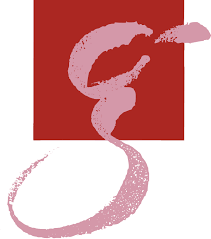 Polarimetry for Vacuum Magnetic Birefringence
Laura (Lo) Roberts 
Max Planck Institute for Gravitational Physics/ Leibniz Universität
2nd General Meeting of COST Action COSMIC WISPers (CA21106)
Istanbul, Turkey
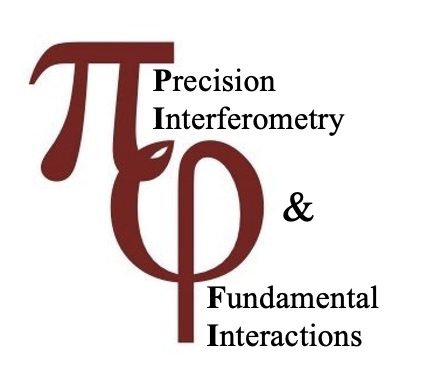 1
The classical vacuum
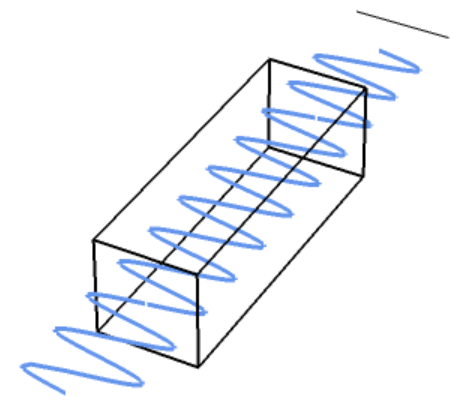 Light in vacuum propagates:
Because:
At speed:
2
2nd General Meeting COST Action COSMIC WISPers
Nonlinear effects in vacuum
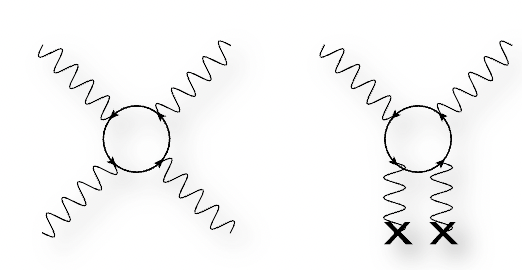 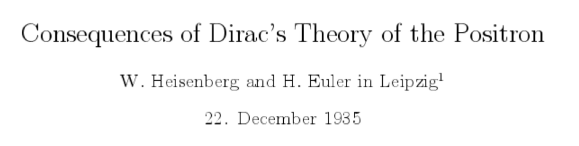 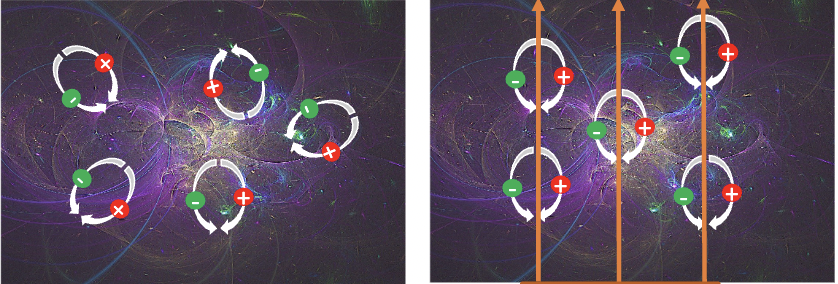 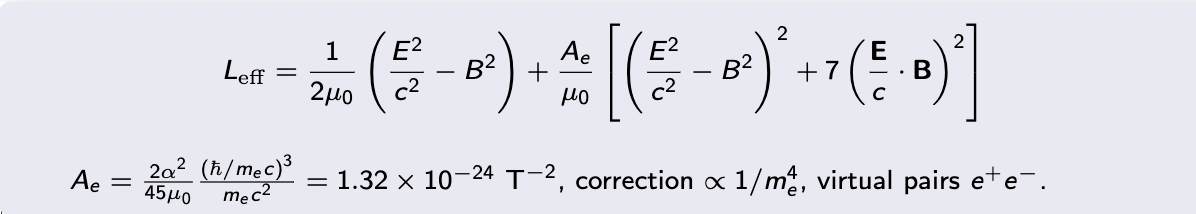 3
2nd General Meeting COST Action COSMIC WISPers
The non-classical vacuum
4
2nd General Meeting COST Action COSMIC WISPers
The non-classical vacuum
Velocity of light now depends on presence of external fields!
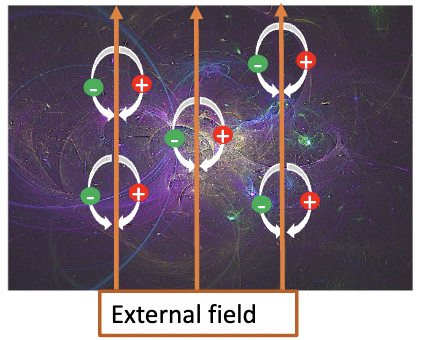 5
2nd General Meeting COST Action COSMIC WISPers
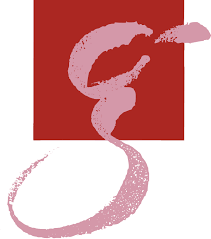 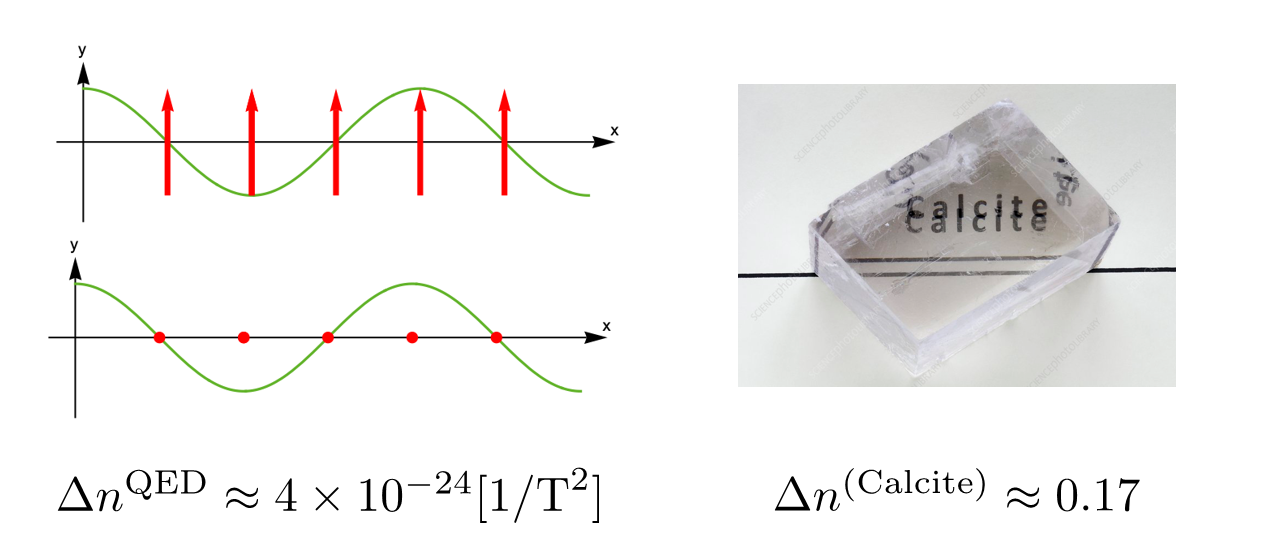 6
2nd General Meeting COST Action COSMIC WISPers
Measuring VMB:
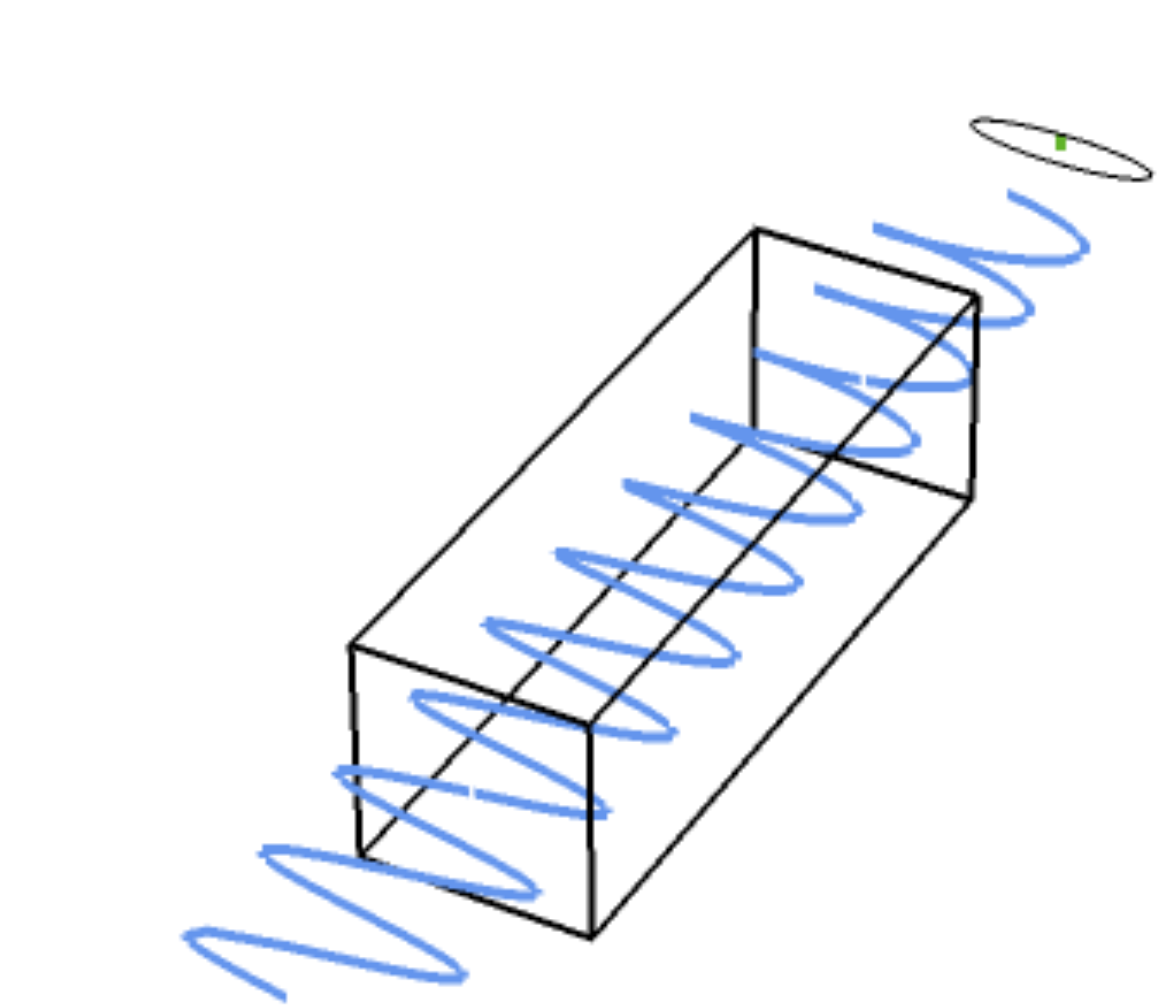 External B-field
7
2nd General Meeting COST Action COSMIC WISPers
Measuring VMB:
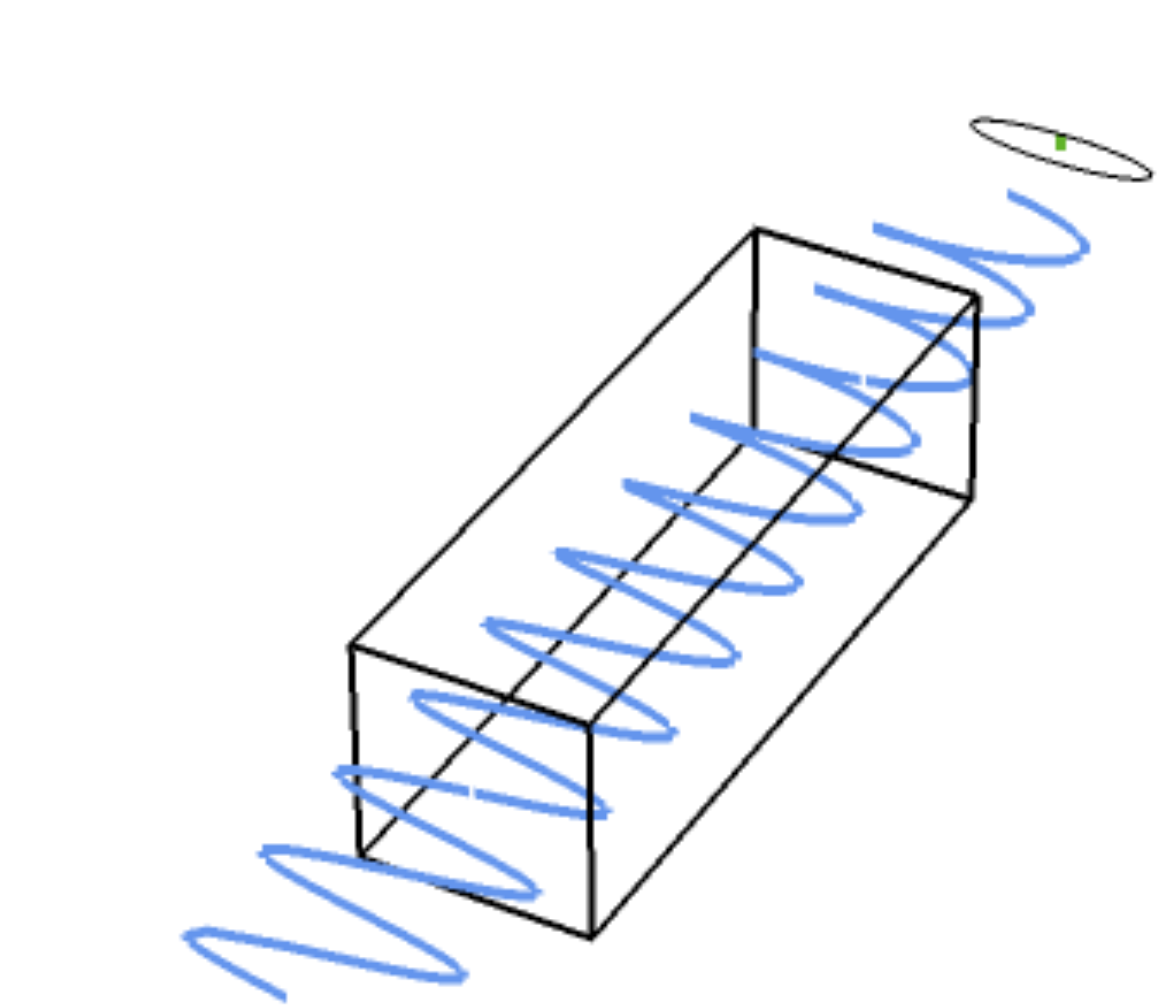 External B-field
8
2nd General Meeting COST Action COSMIC WISPers
Measuring VMB:
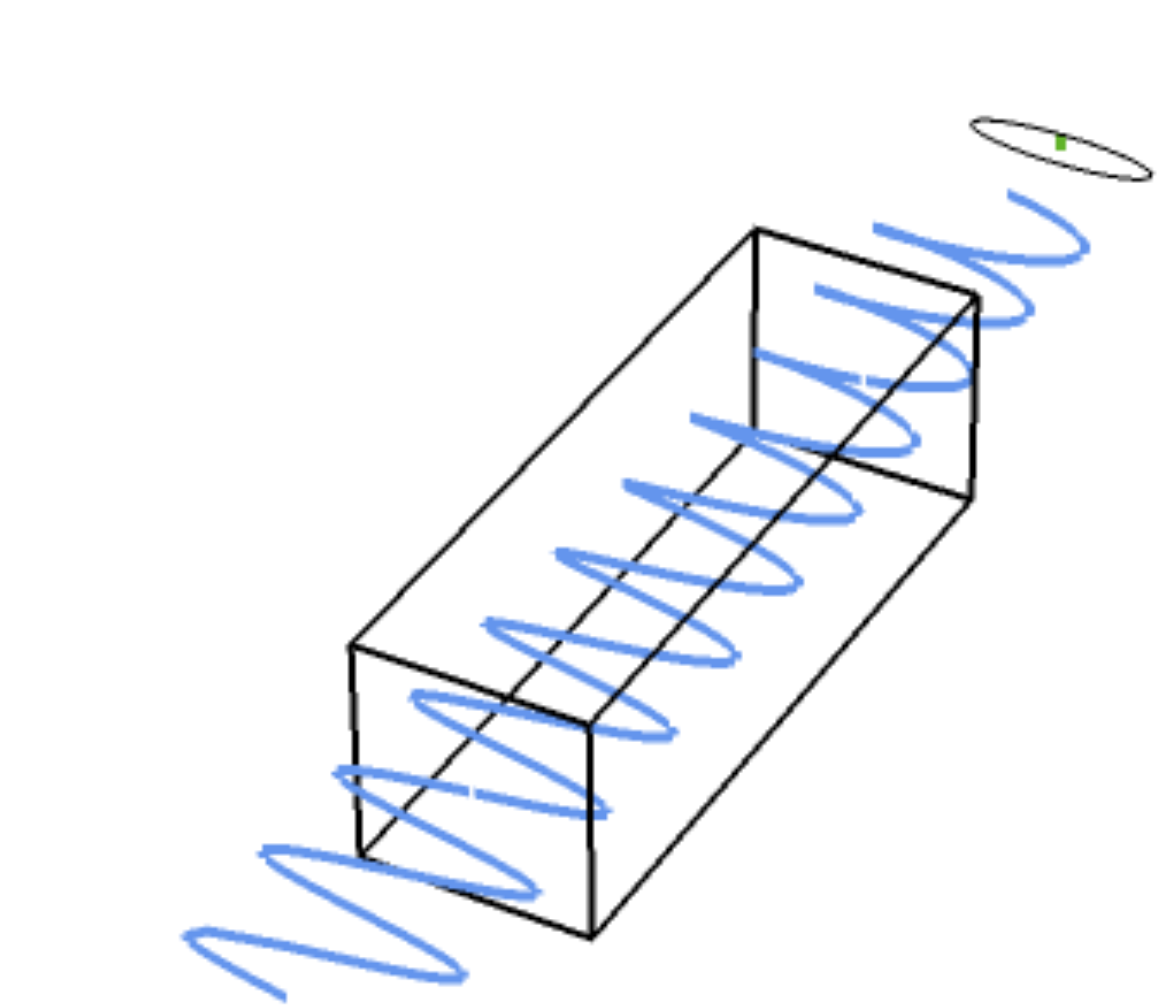 External B-field
9
2nd General Meeting COST Action COSMIC WISPers
Measuring VMB:
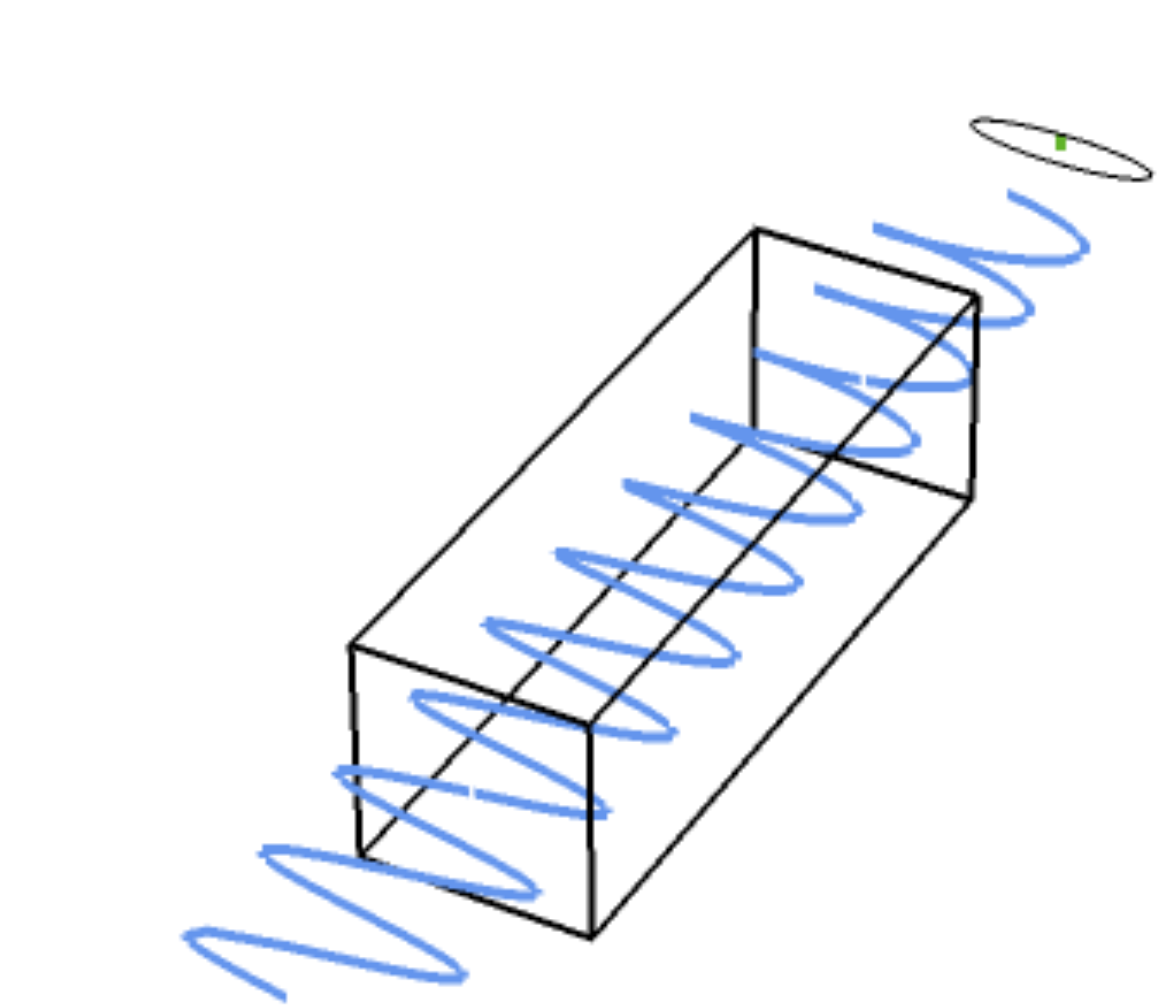 External B-field
For a magnetic field strength B=1T and L = 1m
10
2nd General Meeting COST Action COSMIC WISPers
The PVLAS Experiment
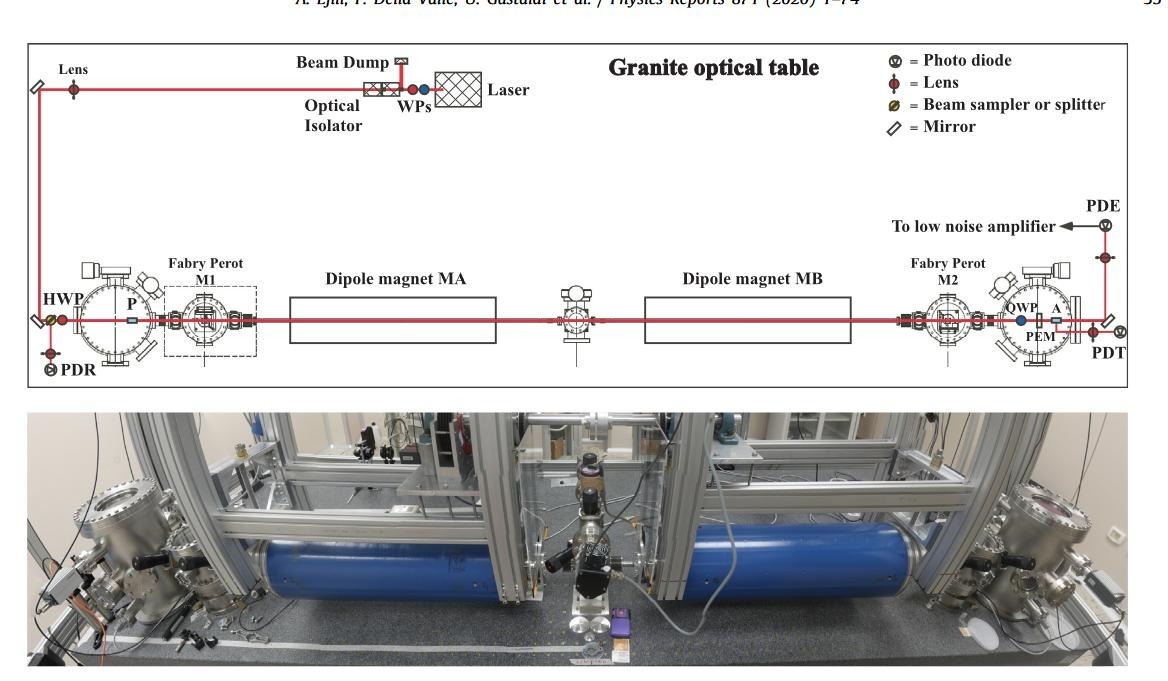 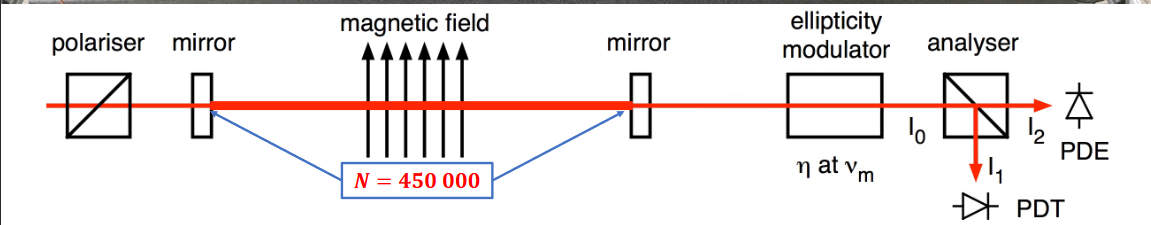 11
2nd General Meeting COST Action COSMIC WISPers
Birefringence Noise Limit – Thermal?
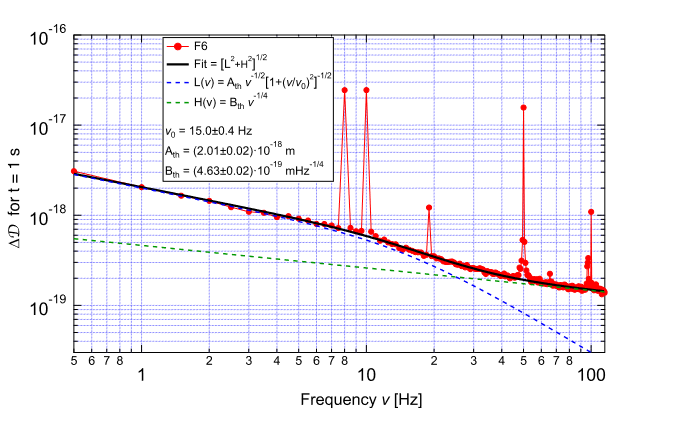 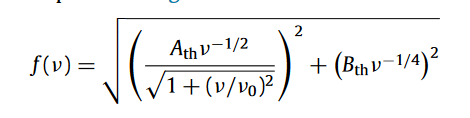 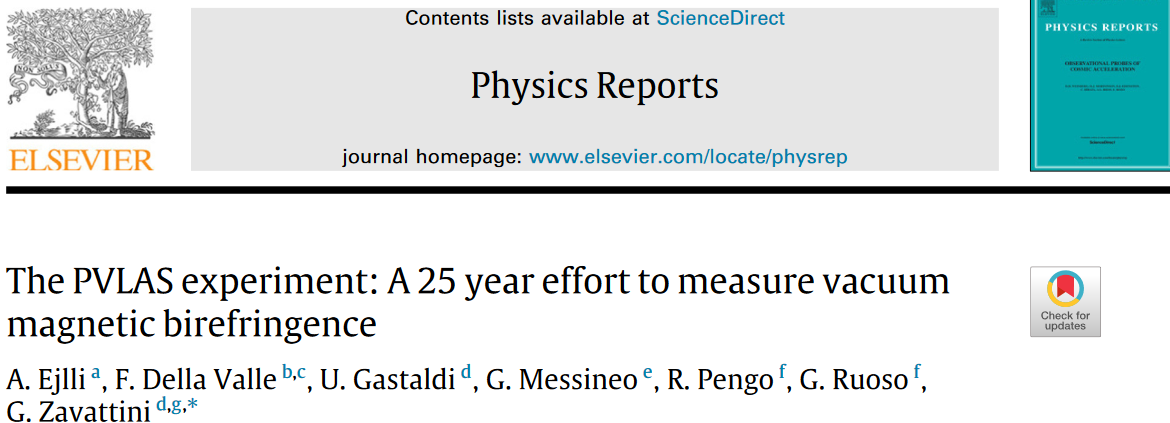 12
2nd General Meeting COST Action COSMIC WISPers
Learning from the past:
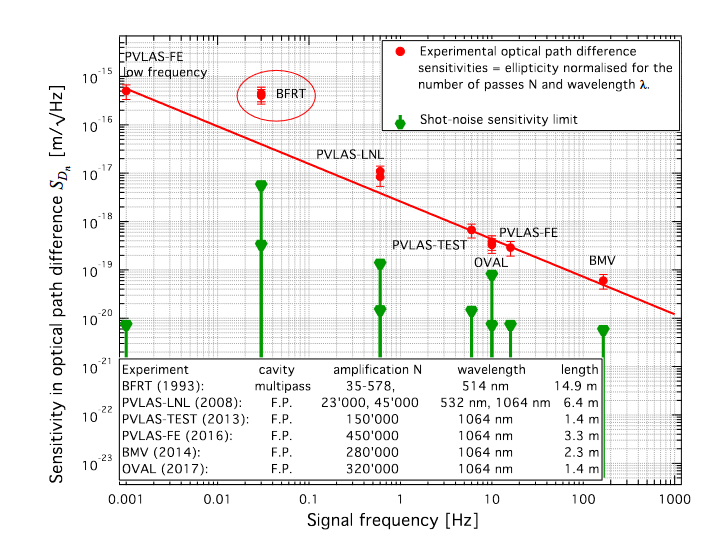 13
2nd General Meeting COST Action COSMIC WISPers
VMB with ALPS ll
VMB@CERN
LHC Dipole magnet – CERN, Geneva Switzerland
ALPSll magnet string – DESY, Hamburg Germany
14
Learning from the past:
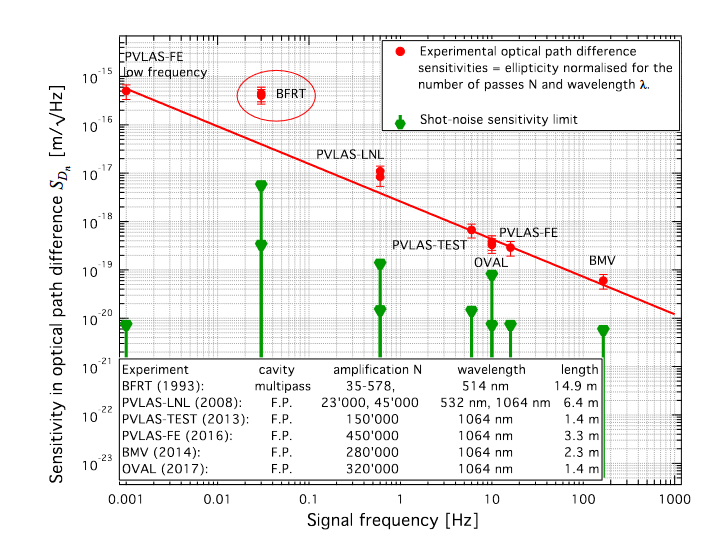 How can we maximize this?
15
2nd General Meeting COST Action COSMIC WISPers
New proposed VMB experiment
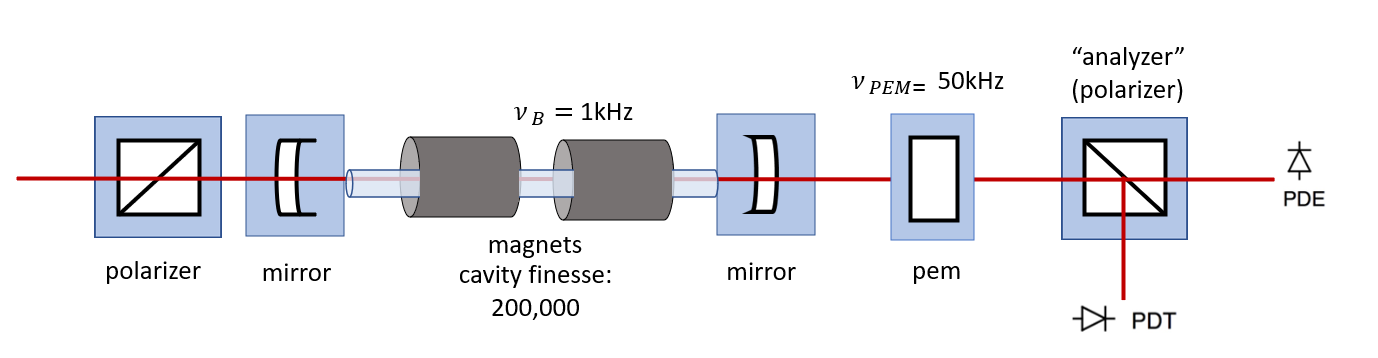 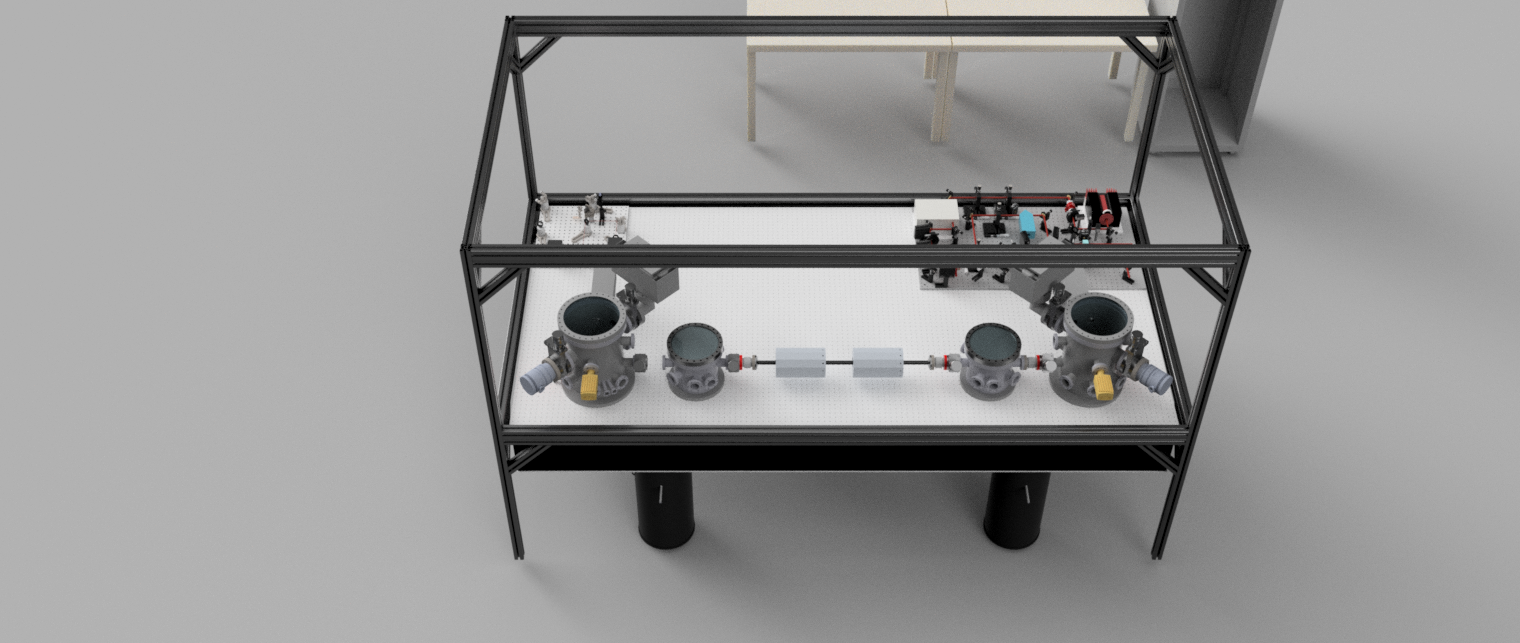 16
2nd General Meeting COST Action COSMIC WISPers
The magnet system:
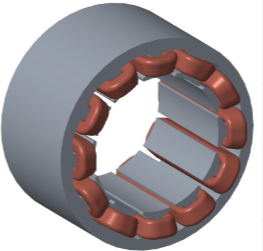 Working with Linz Center of Mechatronics (LCM), Austria for design and manufacturing 
The goal: 
Roughly 1m in length, 1Tesla field (min) and kHz rotation frequency 
Minimize mechanical noise induced by magnet 
Long operation time – can be used continuously
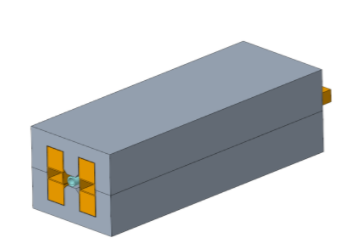 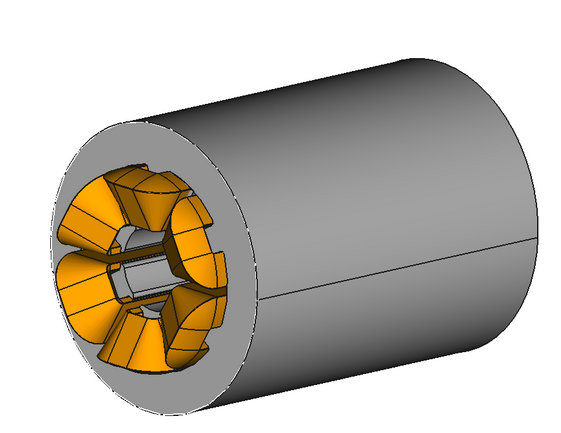 17
2nd General Meeting COST Action COSMIC WISPers
The Toroid magnet:
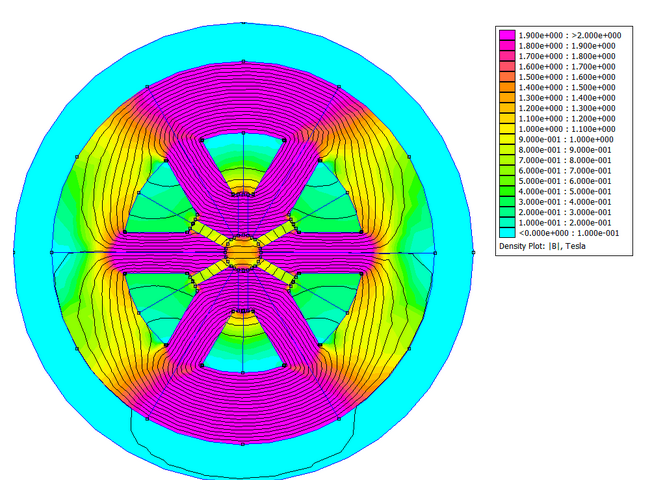 Consists of two 40cm Toroid magnets 
1.3 Tesla homogeneous dipole field 
7mm bore diameter 
Rotates electromagnetically at a tunable frequency up to kHz 
6 sets of winded copper wires with alternating current
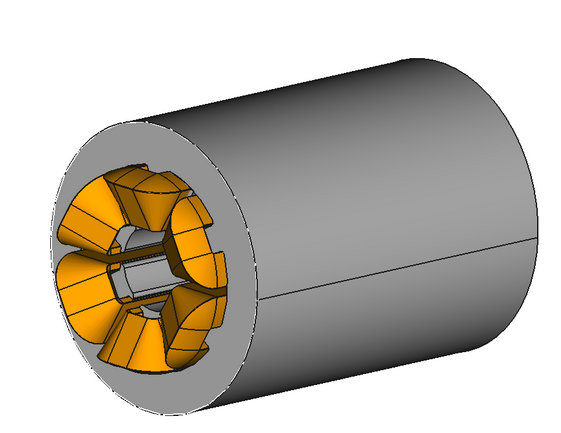 18
2nd General Meeting COST Action COSMIC WISPers
The Toroid magnet:
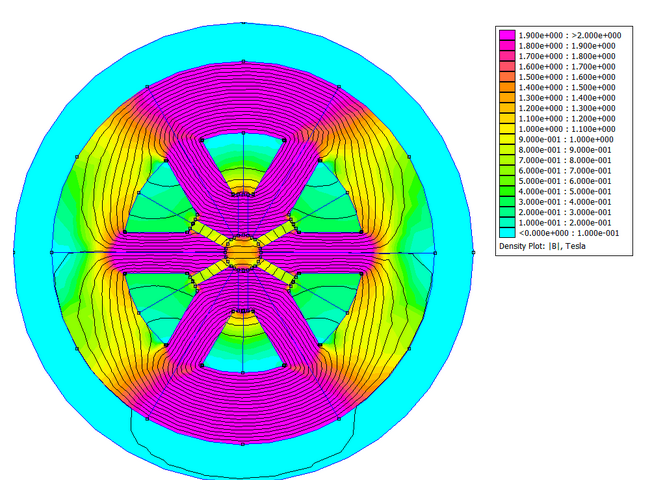 Consists of two 40cm Toroid magnets 
1.3 Tesla homogeneous dipole field 
7mm bore diameter 
Rotates electromagnetically at a tunable frequency up to kHz 
6 sets of winded copper wires with alternating current
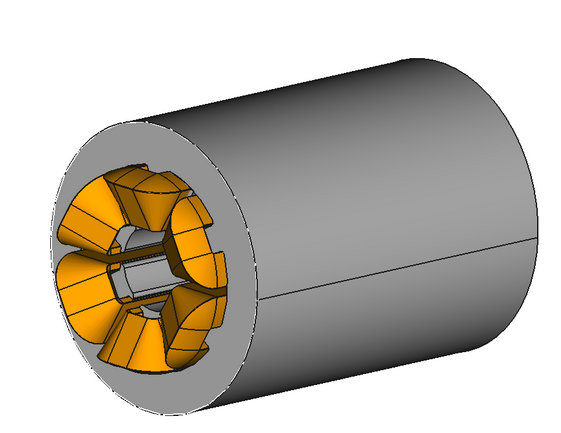 Con:  
Cooling of coils is difficult – temperature rise is ~5 Kelvin a second
19
2nd General Meeting COST Action COSMIC WISPers
Alternatively:
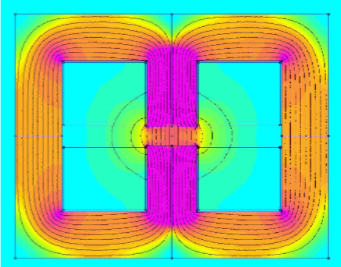 Magnetic field modulation in one axis
Higher magnetic field strength: 1.7T 
8mm bore diameter: 
More room for equipment 
Easier cooling – more room for pipes 
Simpler electronics -> higher freq
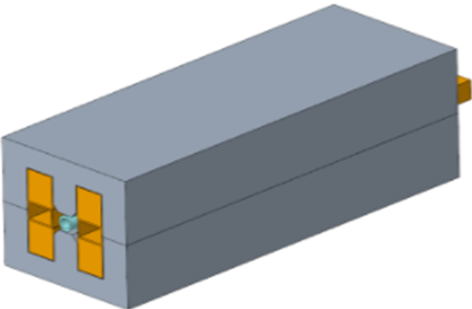 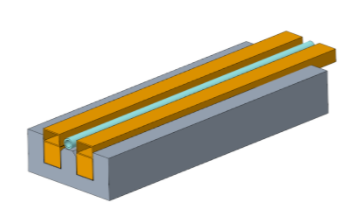 20
2nd General Meeting COST Action COSMIC WISPers
Alternatively:
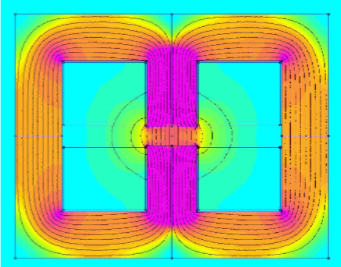 Magnetic field modulation in one axis
Higher magnetic field strength: 1.7T 
8mm bore diameter: 
More room for equipment 
Easier cooling – more room for pipes 
Simpler electronics -> higher freq
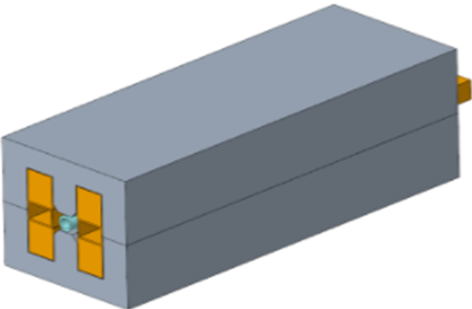 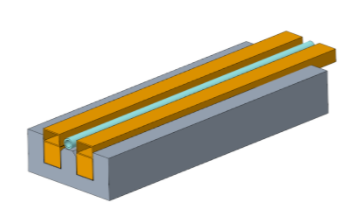 21
2nd General Meeting COST Action COSMIC WISPers
AEI VMB
VMB w/ALPS ll
VMB@CERN
LHC Dipole magnet – CERN, Geneva Switzerland
AEI electro-magnet – Hannover Germany
ALPSll magnet string – DESY, Hamburg Germany
22
2nd General Meeting COST Action COSMIC WISPers
Intrinsic noise sensitivity
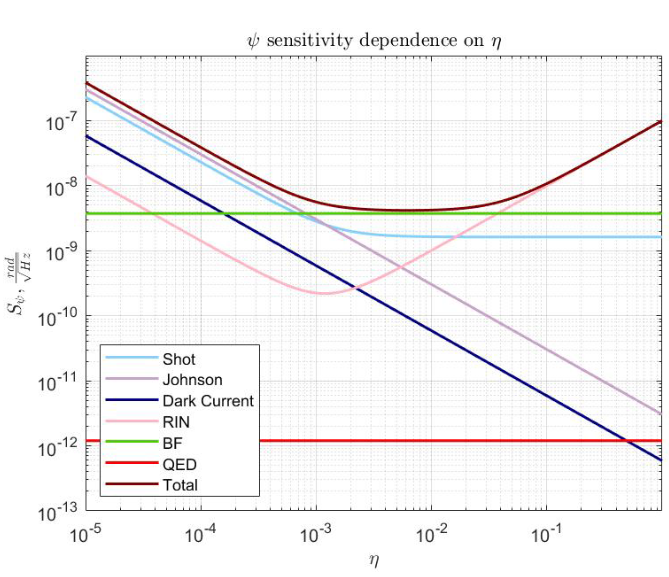 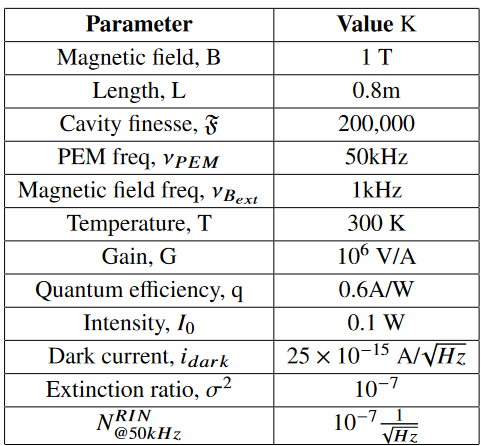 23
2nd General Meeting COST Action COSMIC WISPers
Prospects
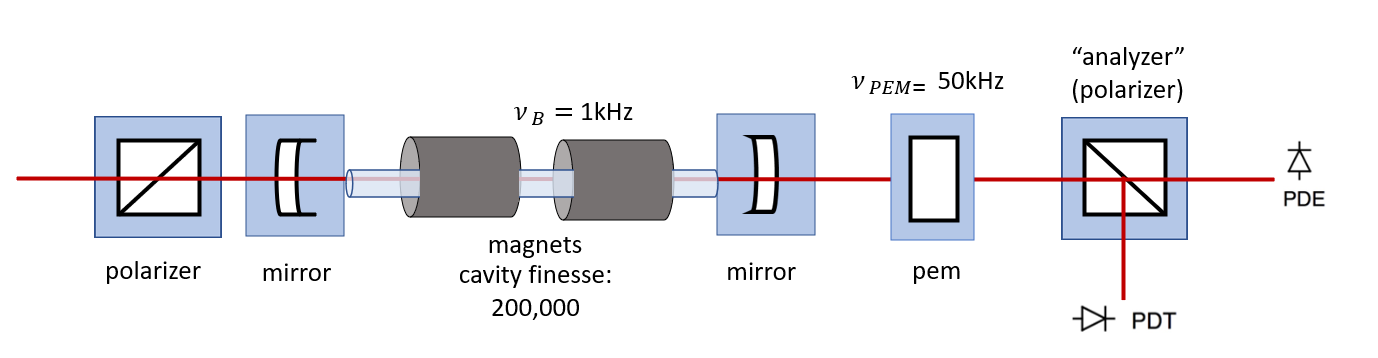 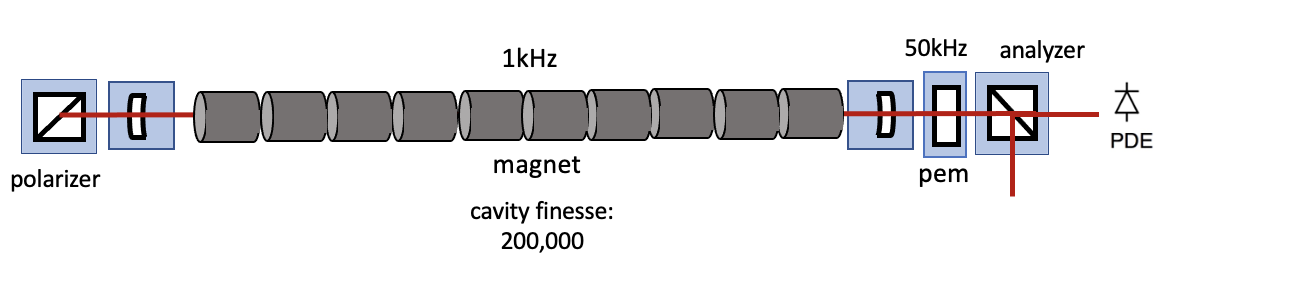 24
2nd General Meeting COST Action COSMIC WISPers
Prospects
25
2nd General Meeting COST Action COSMIC WISPers
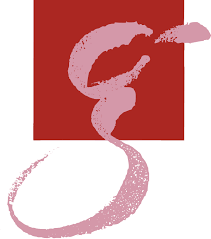 Thank you!
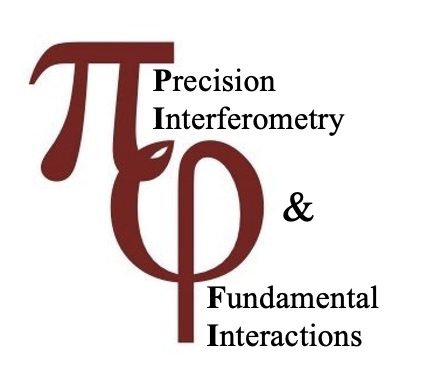 26
analyzer
50kHz
1kHz
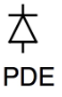 magnet
pem
polarizer
cavity finesse: 200,000
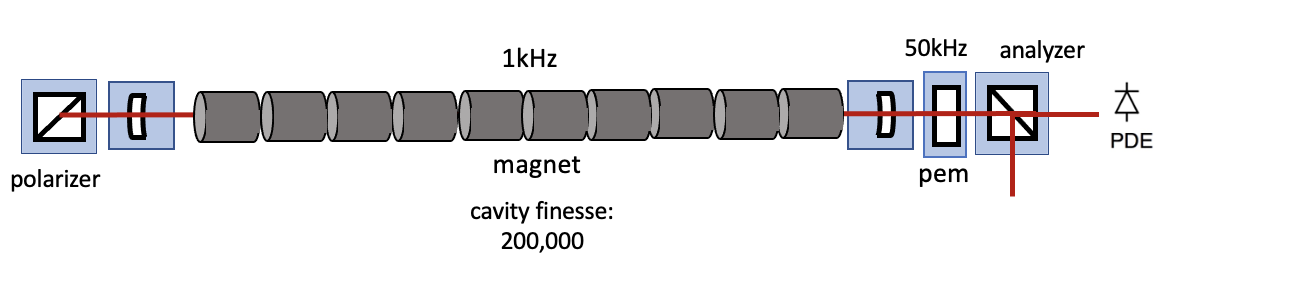 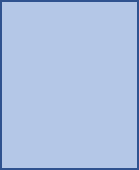 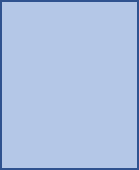 BFRT- 1993 – USA
BMV – 2007 – France
Pulsed B_0 = 9 T with repetition rate 0.17 Hz, L= 0.17 m 

Fabry- Perot cavity- Finesse 320,000
Polarimetry experiment for ‘invisible’ axion search 

Modulated B_0 = 3.25 T with ampl B_mod = 0.62 T at 20mHz, Leff = 14.9 m
PVLAS – 2020 – Italy
OVAL – 2017 – Japan
Pulsed B_0 = 6.5T with repetition rate 1.7 mHz, Leff = 0.137 m 

Fabry- Perot cavity – Finesse 450,000
Rotating permanent B_0 = 2.5T with repetition rate 8 Hz, L= 1.6 m 

Fabry- Perot cavity- Finesse 450,000
28